IV Ympäristö ja terveys
Virtaa TE2
Ihminen, ympäristö ja terveys
FYYSINEN, PSYYKKINEN, SOSIAALINEN JA ESTEETTINEN YMPÄRISTÖ
TURVALLISUUS
YMPÄRISTÖ JA TERVEYS
FYSIKAALISET, KEMIALLISET JA BIOLOGISET YMPÄRISTÖTEKIJÄT
YMPÄRISTÖMUUTOKSET JA KESTÄVÄ KEHITYS
Ympäristö ja terveys
VIRTAA TE2 Ihminen, ympäristö ja terveys | Ympäristö ja terveys
2
[Speaker Notes: DIA1 Luvun sisältö]
Ympäristötermit
Ympäristö: luonto, rakennettu ympäristö sekä työ-, asuin- ja vapaa-ajan ympäristö
Ympäristöherkkyys: kyky havainnoida ja aistia ympäristöä ja tätä kautta huomata myös ympäristössä tapahtuvat muutokset. Keskeistä on myös omien tekojen ympäristövaikutusten ymmärtäminen.
Ympäristöterveys: ne ihmisen terveyden ja sairauden näkökulmat, joihin ympäristötekijät vaikuttavat. Myös teoriat ja käytännön toimenpiteet, joilla arvioidaan ja hallitaan ympäristössä olevia terveyteen vaikuttavia tekijöitä
VIRTAA TE2 Ihminen, ympäristö ja terveys | Ympäristö ja terveys
3
[Speaker Notes: DIA2 Ympäristötermit]
Fyysinen, psyykkinen, sosiaalinen ja esteettinen
Fyysinen ympäristö:

Sosiaalinen ympäristö:

Psyykkinen ympäristö:
 
Esteettinen ympäristö:
VIRTAA TE2 Ihminen, ympäristö ja terveys | Ympäristö ja terveys
4
[Speaker Notes: DIA4 Fyysinen, psyykkinen, sosiaalinen ja esteettinen]
Korvan rakenne
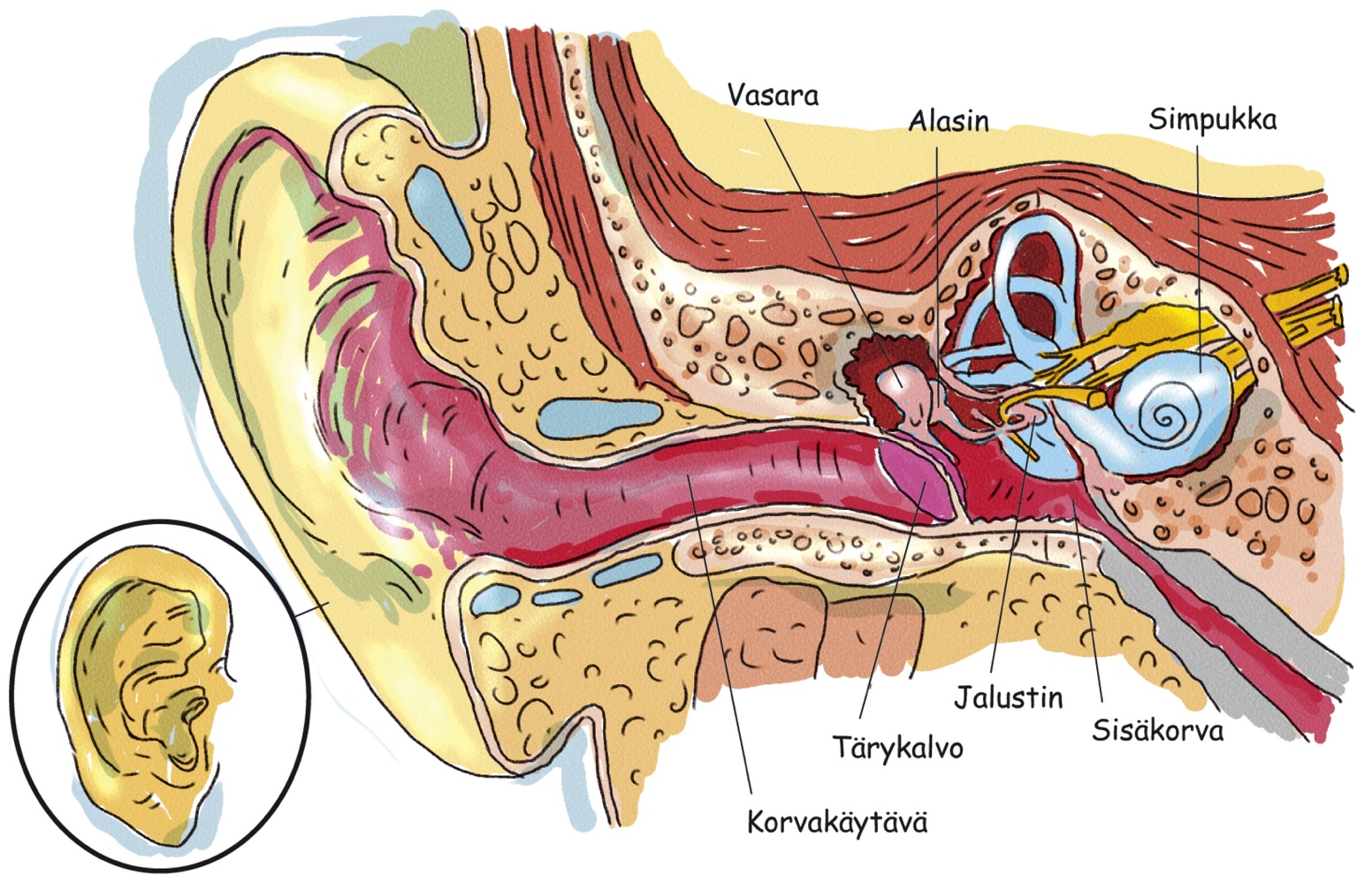 VIRTAA TE2 Ihminen, ympäristö ja terveys | Ympäristö ja terveys
5
[Speaker Notes: DIA5 Korvan rakenne]
Melun aiheuttamat haitat
Korvan vauriot: tärykalvon puhkeaminen, aistinkarvasolujen tuhoutuminen
Tinnitus
Unettomuus ja väsymys
Keskittymisen ja oppimisen vaikeudet
Suorituskyvyn heikkeneminen
Stressi ja henkinen kuormittuminen
Verenpaineen kohoaminen
Luovuuden ja sosiaalisuuden vaikeudet
Viihtyisyyden väheneminen
VIRTAA TE2 Ihminen, ympäristö ja terveys | Ympäristö ja terveys
6
[Speaker Notes: DIA6 Melun aiheuttamat haitat]
Ionisoiva ja ionisoimaton
Ionisoiva säteily : irrottaa säteilyn kohteeksi joutuvan aineen atomeista elektroneja tai rikkoo sen molekyylejä. Lähteitä ovat esimerkiksi radioaktiiviset aineet ja röntgenlaitteet.
Ionisoimaton säteily : sähkömagneettista aaltoliikettä. Hyödynnetään esimerkiksi matkapuhelimissa ja mikroaaltouuneissa. Myös auringon säteily on ionisoimatonta.
VIRTAA TE2 Ihminen, ympäristö ja terveys | Ympäristö ja terveys
7
[Speaker Notes: DIA8 Ionisoiva ja ionosoimaton]
UV-indeksi
VIRTAA TE2 Ihminen, ympäristö ja terveys | Ympäristö ja terveys
8
[Speaker Notes: DIA7 UV-indeksi]
Ilmansaasteiden vaikutukset
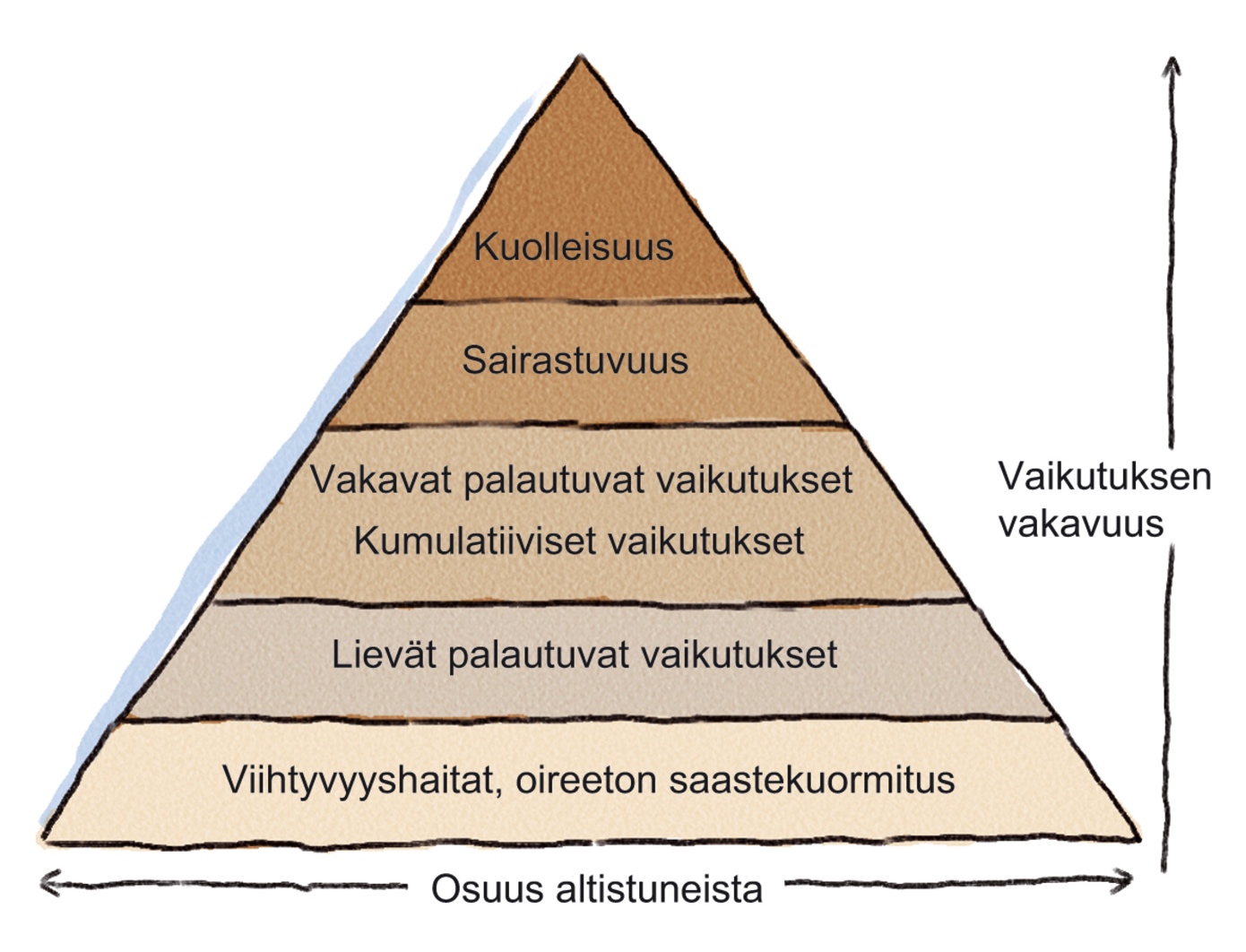 (Duodecim 2007)
VIRTAA TE2 Ihminen, ympäristö ja terveys | Ympäristö ja terveys
9
[Speaker Notes: DIA10 Ilmansaasteiden vaikutukset]
Ravinnon kemialliset vaarat
VIRTAA TE2 Ihminen, ympäristö ja terveys | Ympäristö ja terveys
Kestävä kehitys
VIRTAA TE2 Ihminen, ympäristö ja terveys | Ympäristö ja terveys
Tapaturmakuolleisuus pohjoismaissa vuonna 2011
Lähde: Eurostat, 
Causes of death
VIRTAA TE2 Ihminen, ympäristö ja terveys | Ympäristö ja terveys
Tapaturmien syyt
Lapset
Miehet
Nuoret
Iäkkäät
Naiset
13
VIRTAA TE2 Ihminen, ympäristö ja terveys | Ympäristö ja terveys
[Speaker Notes: DIA3 Tapaturmien syyt]
Nuorten henkilövahingot liikenteessä
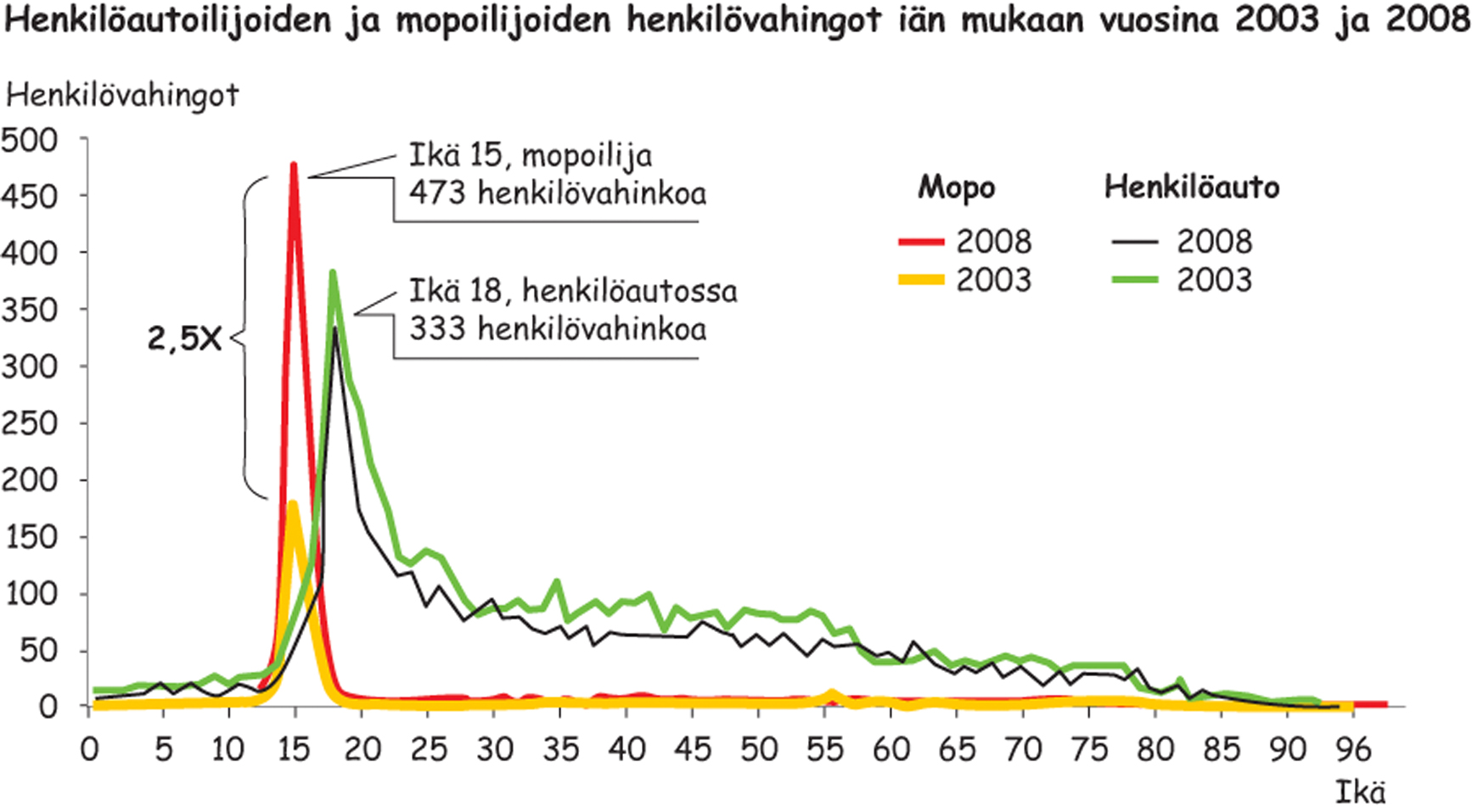 VIRTAA TE2 Ihminen, ympäristö ja terveys | Ympäristö ja terveys
14
[Speaker Notes: DIA4 Nuorten henkilövahingot liikenteessä]
Nuorten liikenneonnettomuuksilletyypillisiä piirteitä
Kova vauhti
Tieltä suistuminen
Turvavyöt kiinnittämättä
Alkoholin- tai huumeidenkäyttö
Kuljettajana nuori mies
Ajankohtana kesäviikonloppu
VIRTAA TE2 Ihminen, ympäristö ja terveys | Ympäristö ja terveys
15
[Speaker Notes: DIA5 Nuorten liikenneonnettomuuksille tyypillisiä piirteitä]